Välkommen
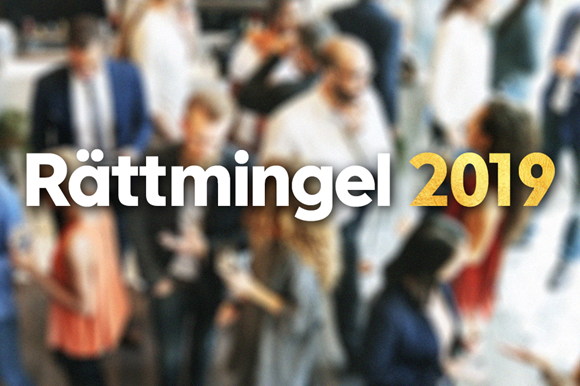 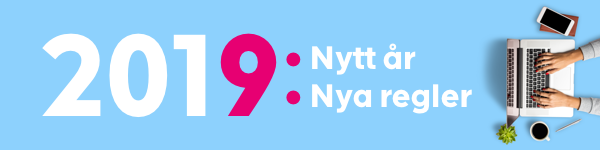 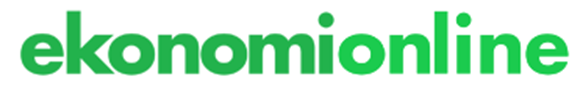 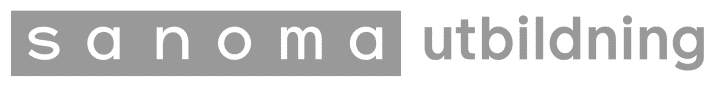 1
Rätt Skatt 
Urban Kardvik och 
Lars Samuelsson
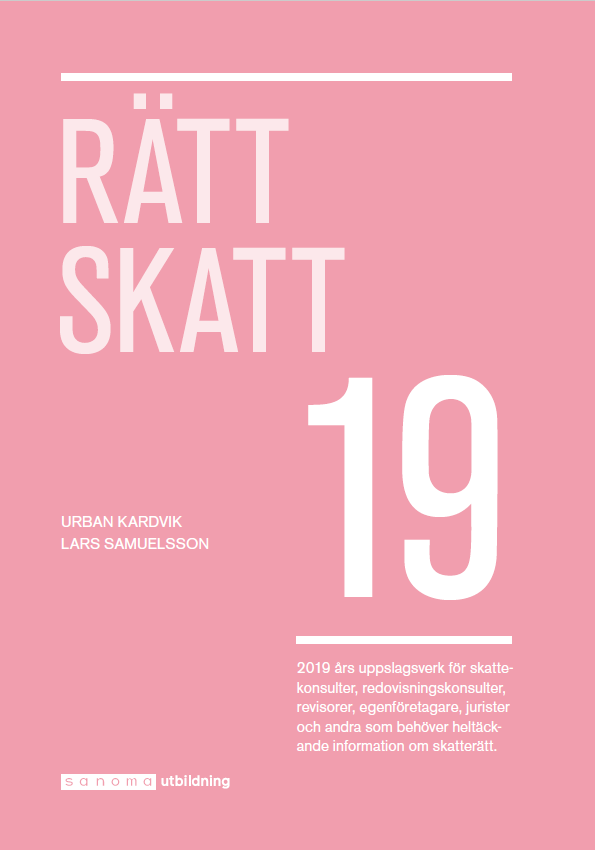 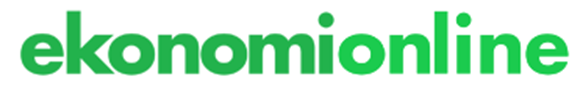 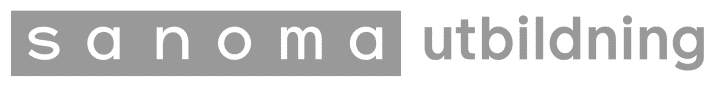 2
Rätt Skatt, ditt viktigaste rådgivningsverktyg
Över 800 begrepp

Vänder sig till skatterådgivare, revisorer, redovisningskonsulter, CFO eller andra som jobbar med redovisning och beskattning

Boken är uppbyggd med underrubriker:
Definition
Lagrum
Kommentar
Tänk på
Deklaration
Bokföring
Rättspraxis
Hänvisningar till andra områden
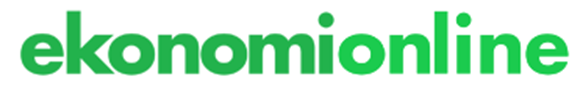 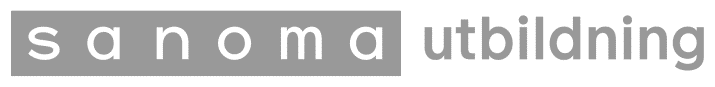 3
Att snabbt bli mer påläst än kunden
Kunden vill införa ett incitamentsprogram:
Incitamentsprogram
Värdepappersregeln
Personaloptioner
Kvalificerade personaloptioner

Kunden vill köpa en fastighet:
Fastigheter
Byggnad
mm

Kunden frågar om man kan dra av forskning:
Forsknings- och utvecklingskostnader
Forskningsavdrag
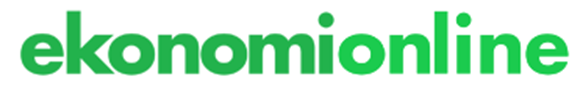 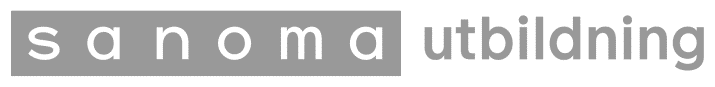 4
Inkomstdeklarationen, att få den rätt från början
Är klimatkompensation avdragsgill?
Klimatkompensation
Reklam och sponsring

Hur är det med kostnaderna för hälso- och sjukvård?
Hälso- och sjukvård
Företagshälsovård

Vad ska man tänka på när bolaget har underskott?
Underskott
Ägarförändring
Beloppsspärr
Koncernbidragsspärr
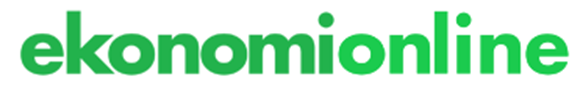 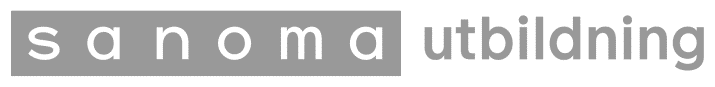 5
Inkomstdeklarationen, att få den rätt från början forts.
Transaktionsförsäkring, vad är det och är den avdragsgill?
Transaktionsförsäkring
Organisationskostnader

Friskvård, vad gäller efter Golf-domen?
Friskvård
Motion och friskvård

Trängselskatt vid förmånsbil
Trängselskatteförmån
Trängselskatt
Bilförmån
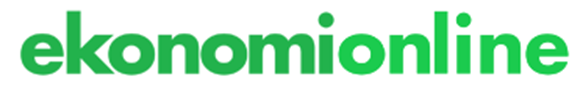 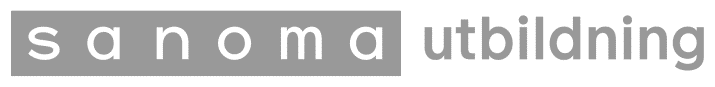 6